Visita al Museo Nazionale della Magna Grecia
1-Preistoria in Calabria



                                                                                          Dimensioni e forme      fisiche erano  totalmente
                                                                                                  differenti da quelle          dell’uomo moderno.







La prima arma dell’uomo fu la pietra: questa era
utilizzata per uccidere, scuoiare, spaccare…
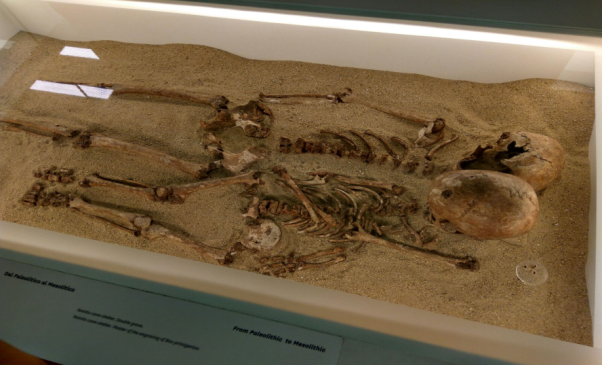 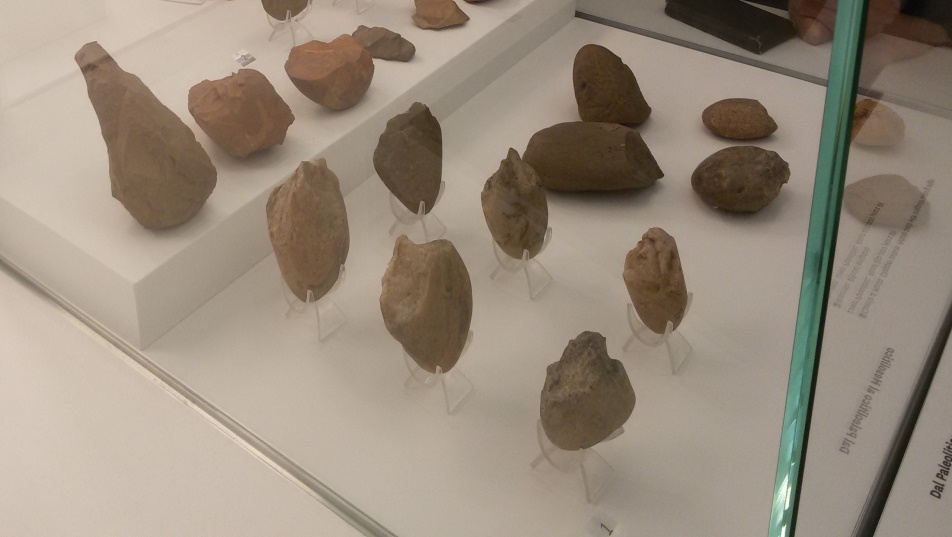 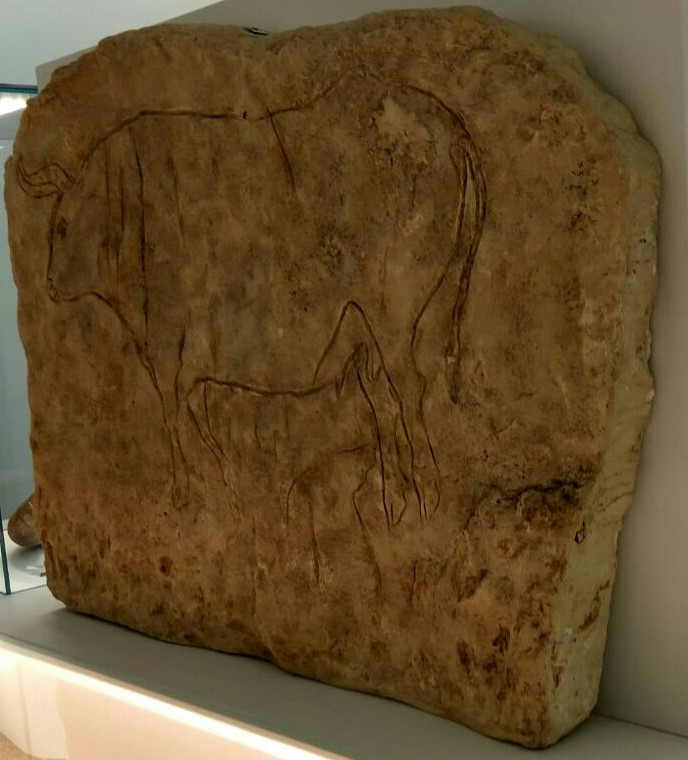 In antichità era usuale tracciare o incidere su
                                                             pietra e si rappresentavano scene di caccia o 
                                                             con finalità di preghiera.






Ci vollero ben 500.000 anni per perfezionare
 la lavorazione della pietra; arrivarono le prime
clave, pietre levigate, ossa scheggiate.
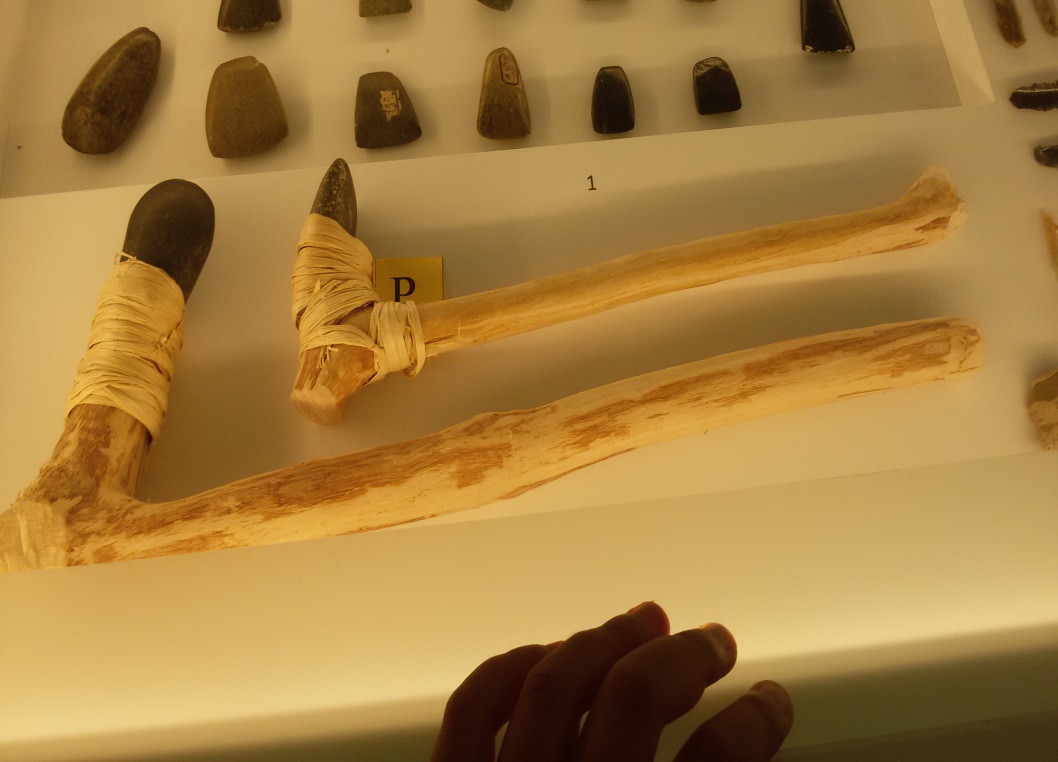 Le prime forme d’arte erano anfore, ancora non molto     
                           decorate e imprecise, oltre ad avere dimensioni ristrette.





 2-Le prime grandi evoluzioni 





 A partire dal 3.500 a.C. ha origine l’età del
 bronzo durante la quale vengono realizzate 
 armi maggiormente efficaci e graziosi monili.
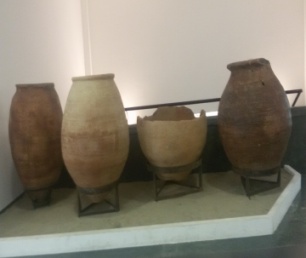 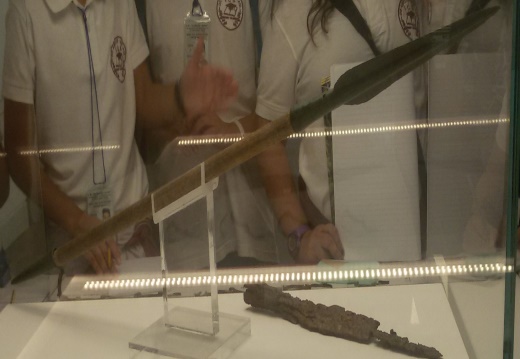 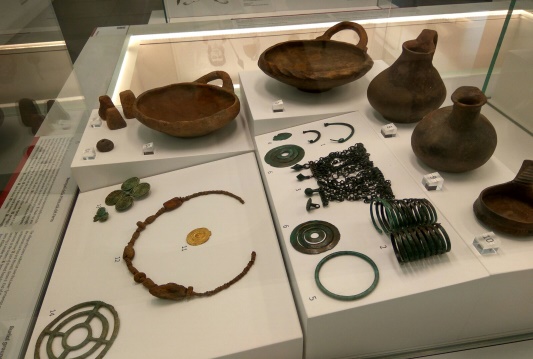 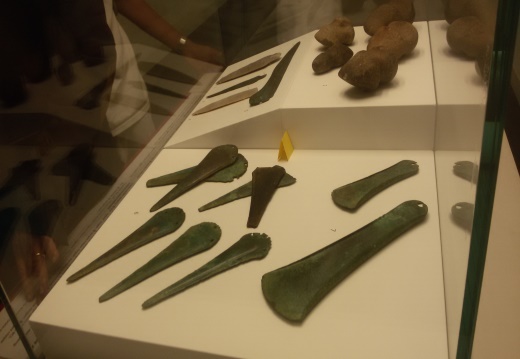 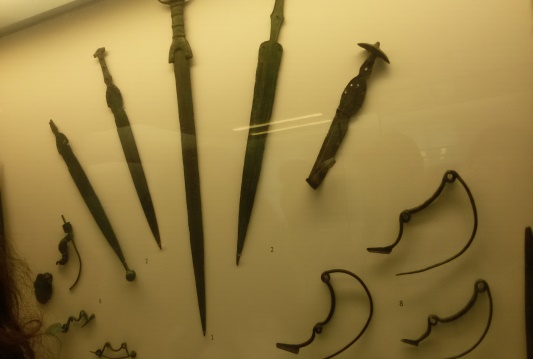 Annamaria Amaddeo
Alessia Barreca
Enrico Libri 
Claudia Romeo
Manuel Zappia